Литературно-музыкальная композиция
«России славные сыны»
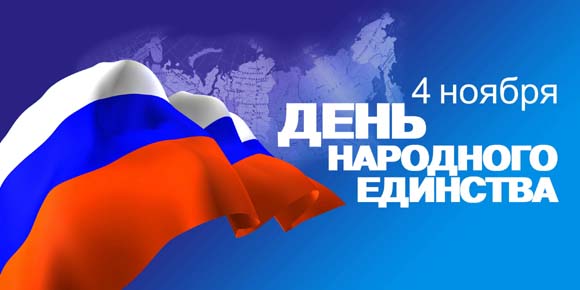 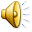 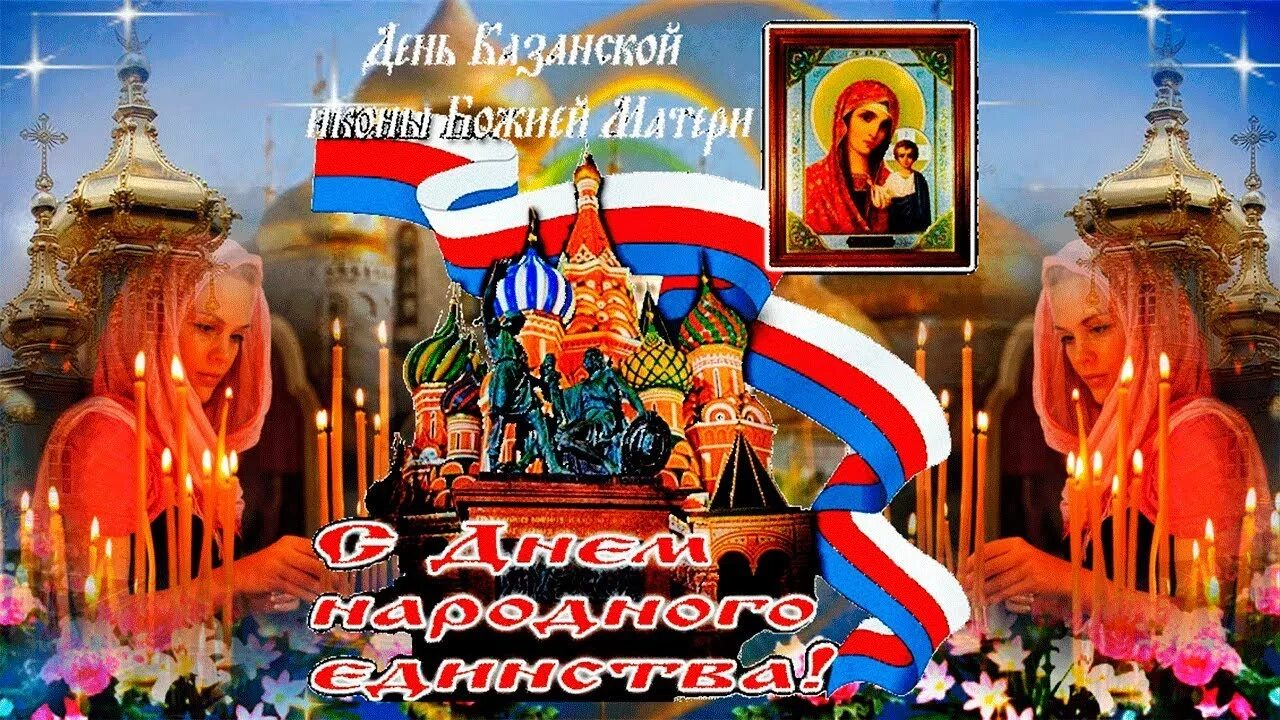 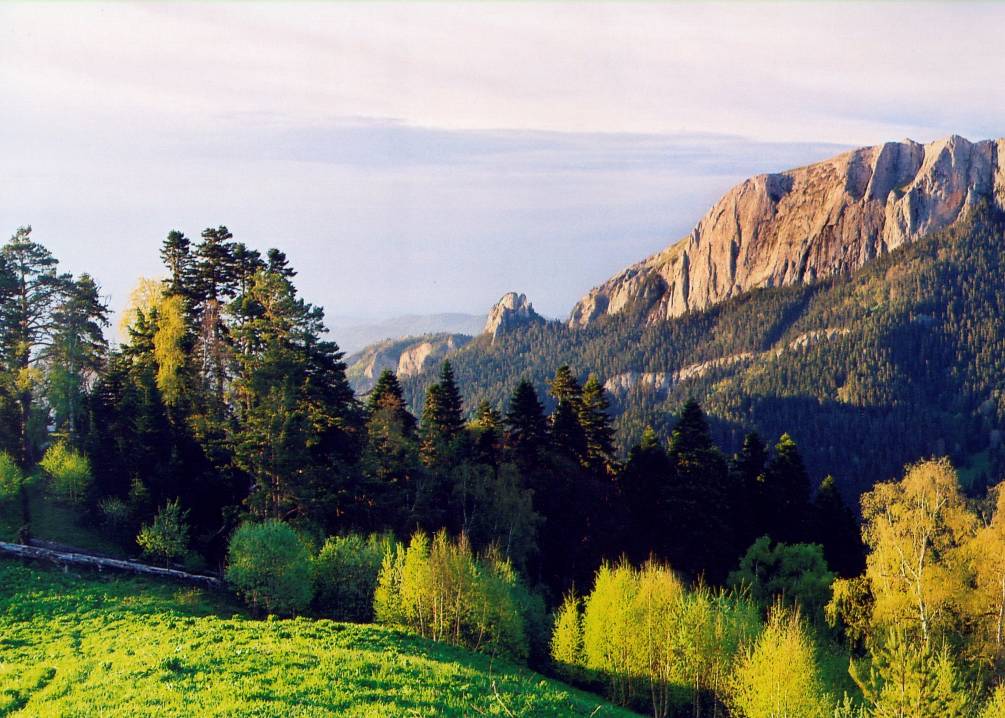 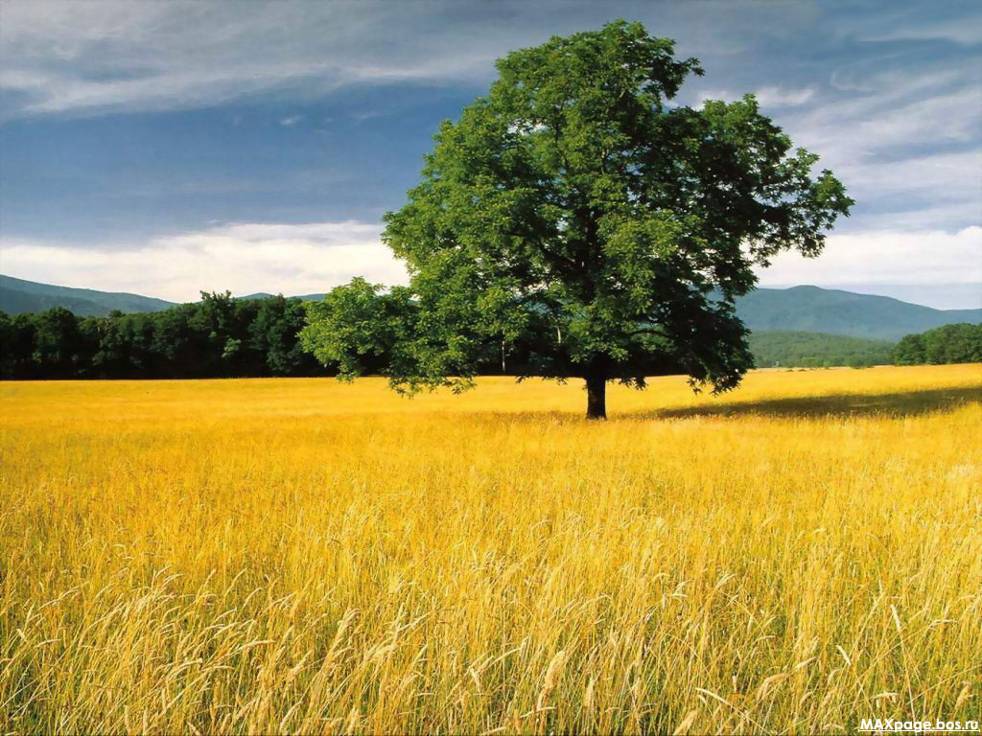 Широко ты, Русь
По лицу земли
В красе царственной
Развернулася!
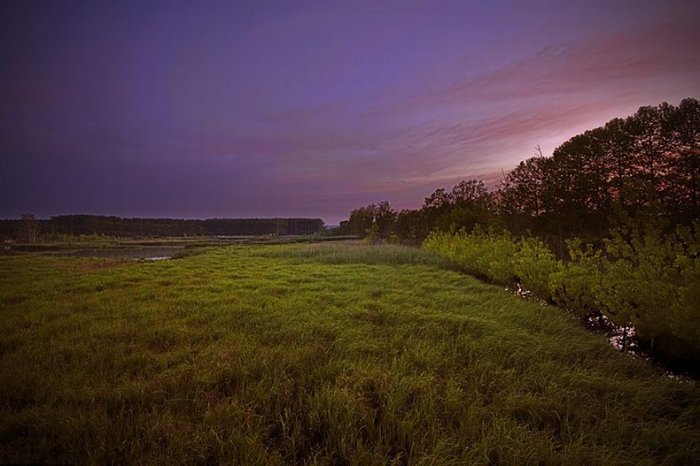 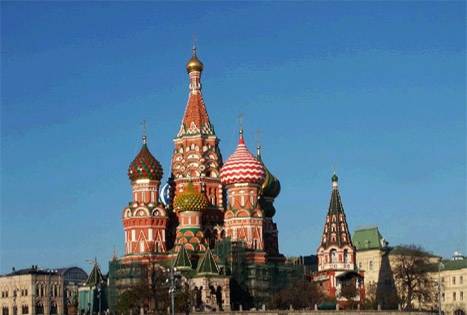 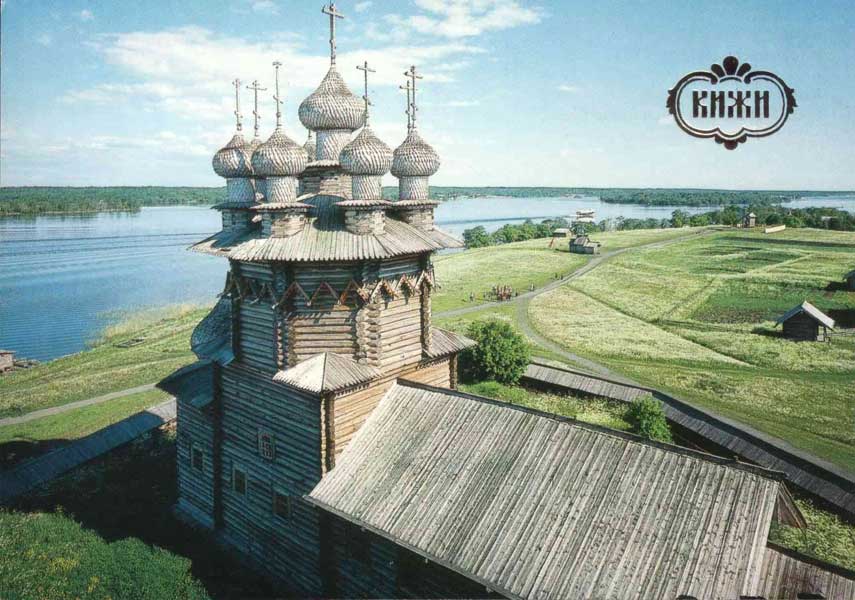 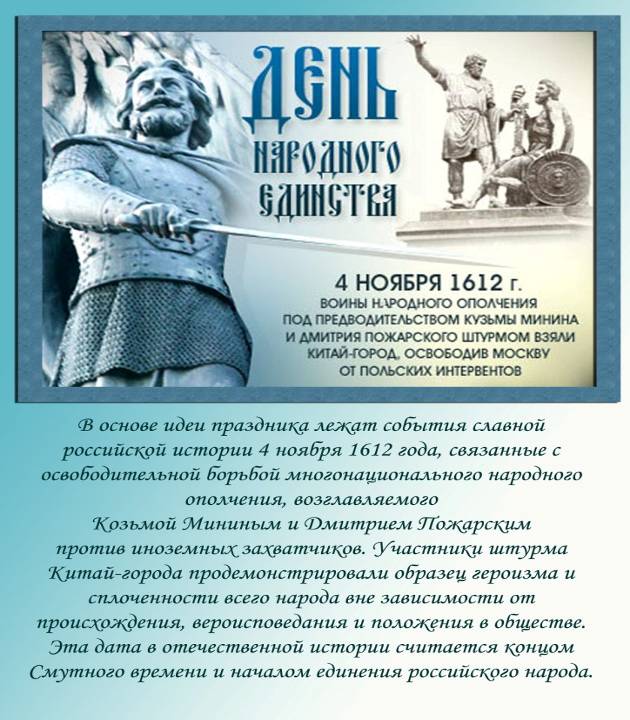 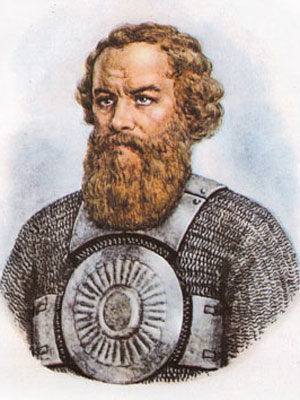 Козьма   Минин
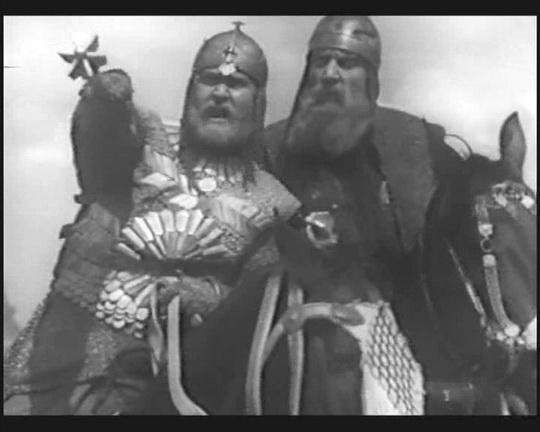 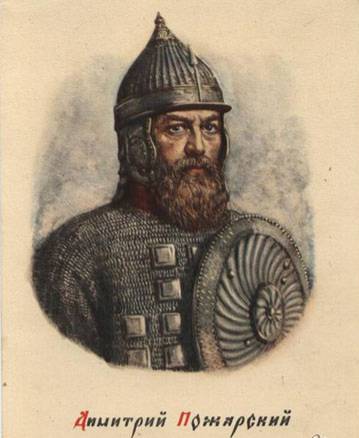 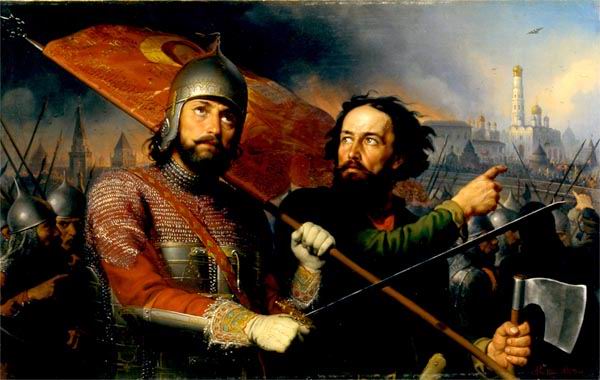 Минин  и  Пожарский во главе народного ополчения
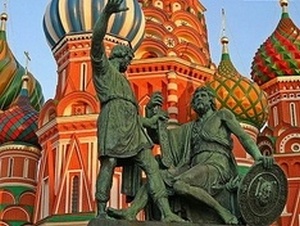 «Гражданину Минину и  князю Пожарскому  благодарная Россия»
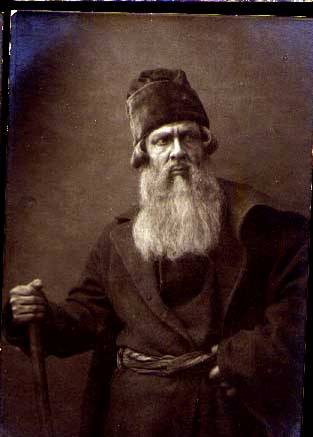 Иван Сусанин
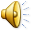 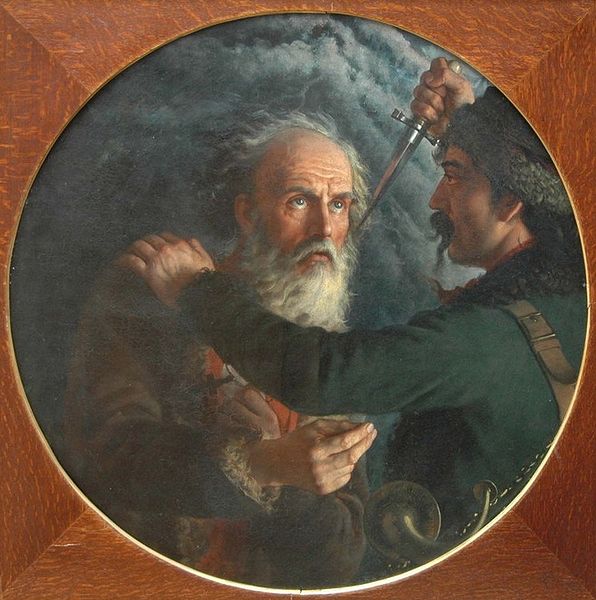 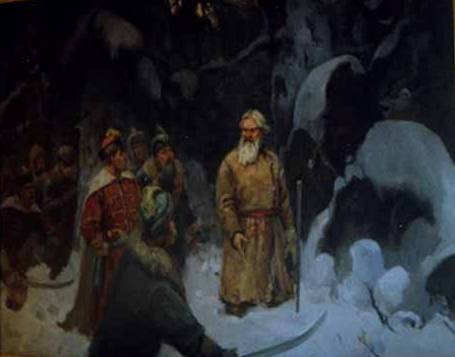 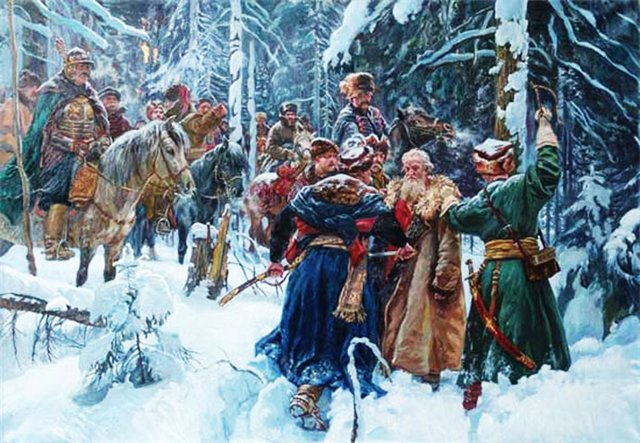 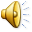 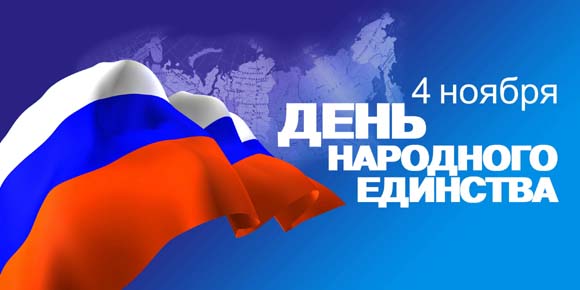 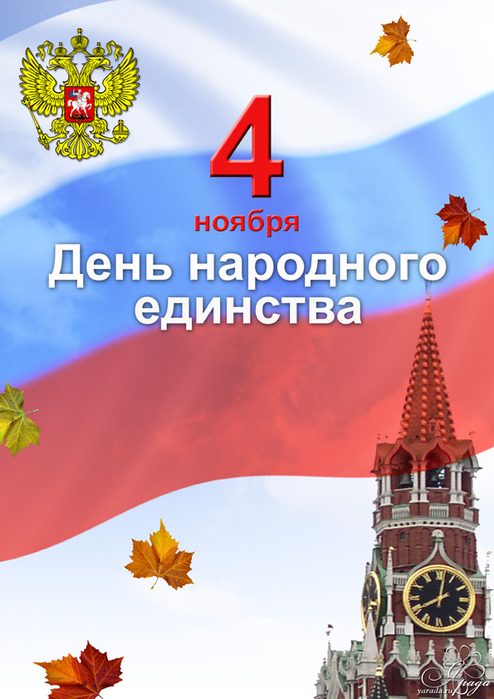 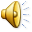 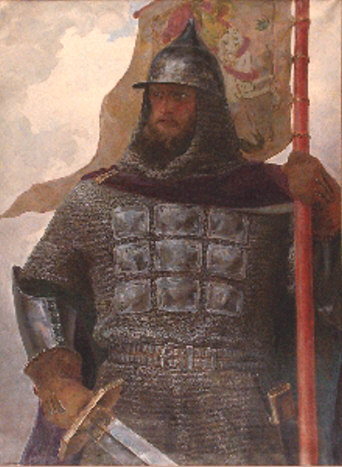 Александр        Невский
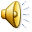 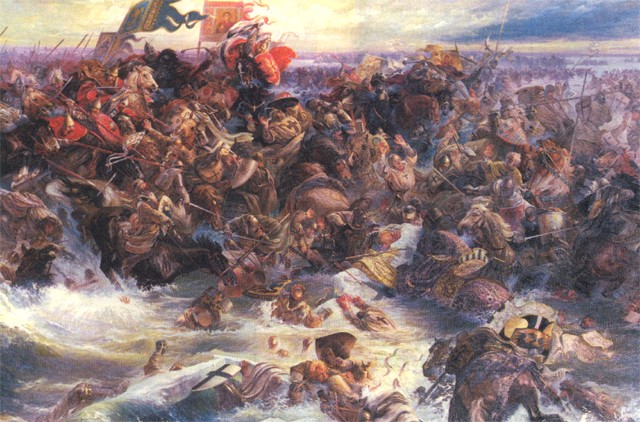 «Кто с  мечом на русскую землю придёт, от меча и погибнет!»
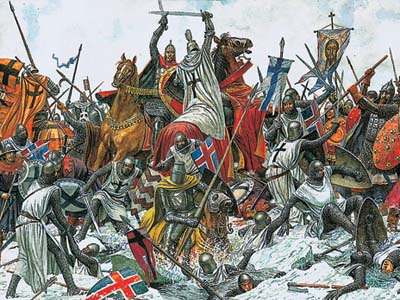 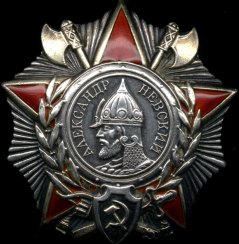 Орден  Александра  Невского
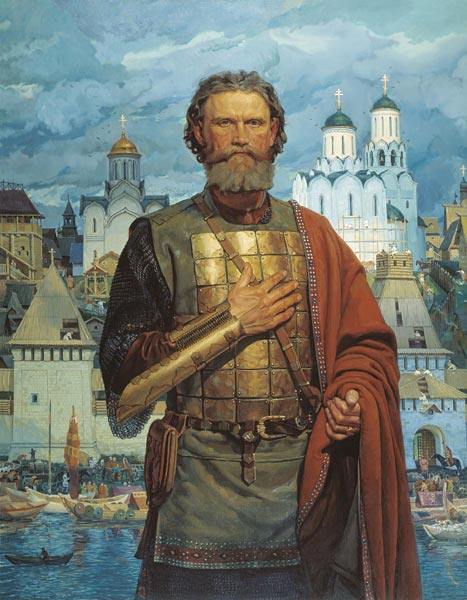 Дмитрий        Донской
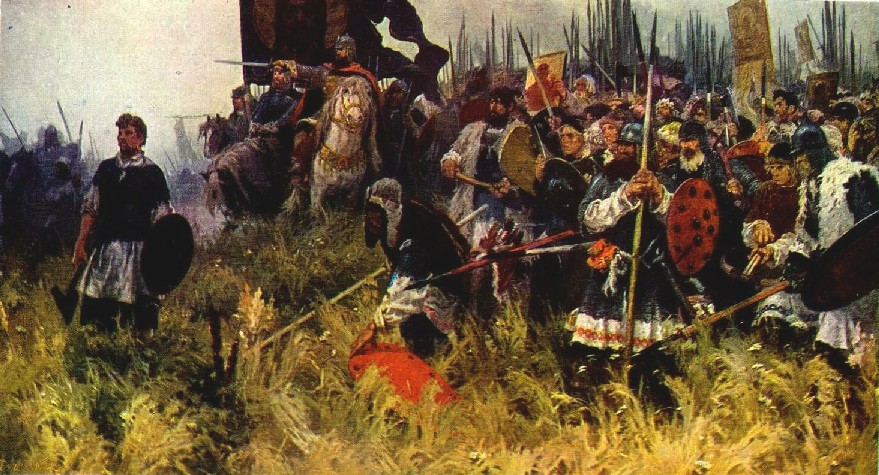 Куликовская битва 1380  год
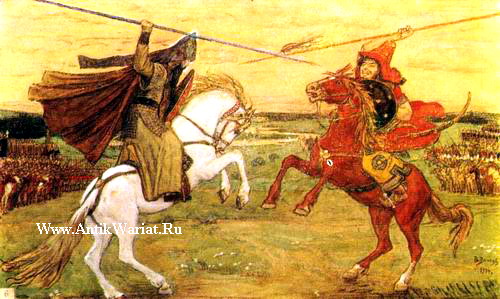 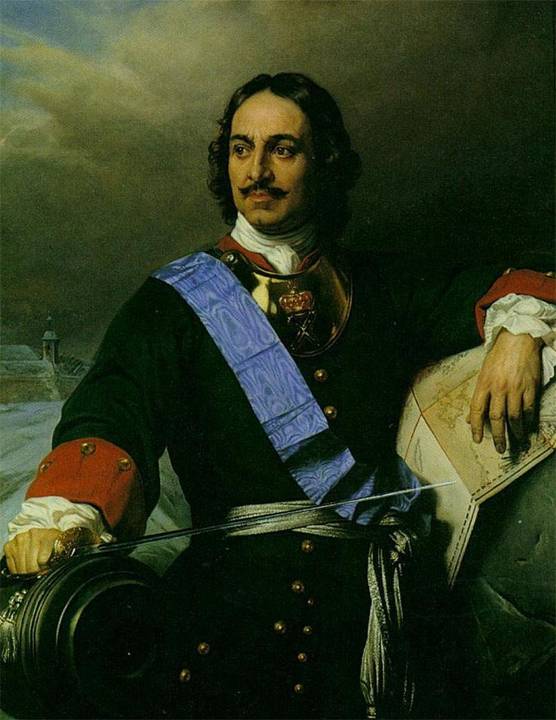 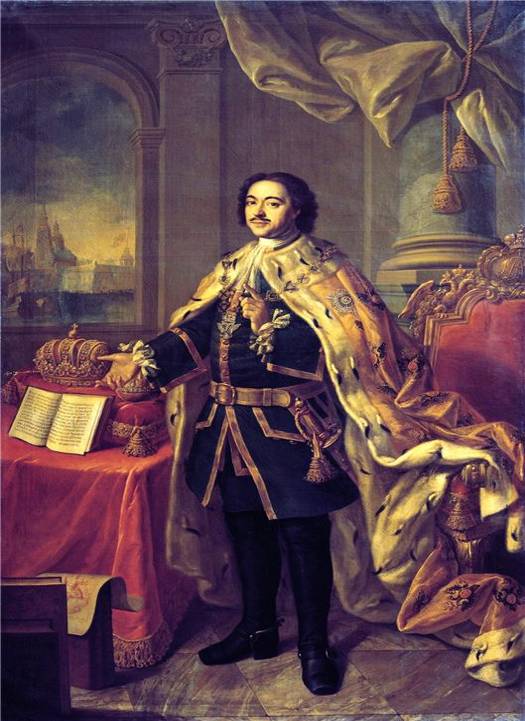 Пётр   Первый
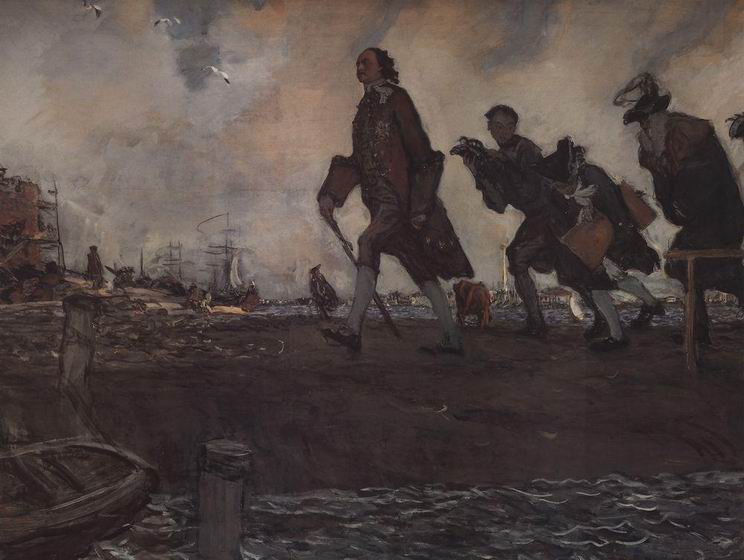 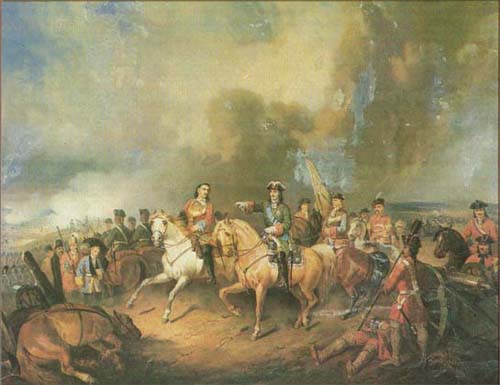 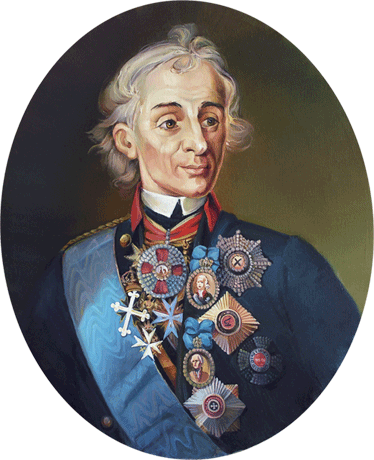 Александр Васильевич Суворов
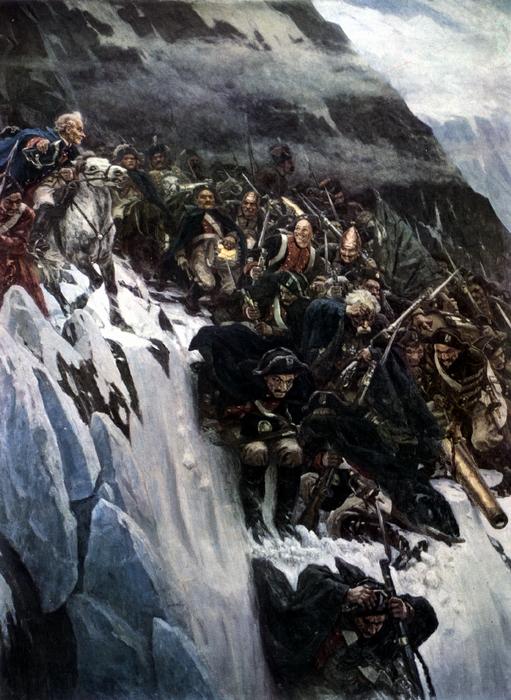 «Сам погибай , а товарища – выручай!»
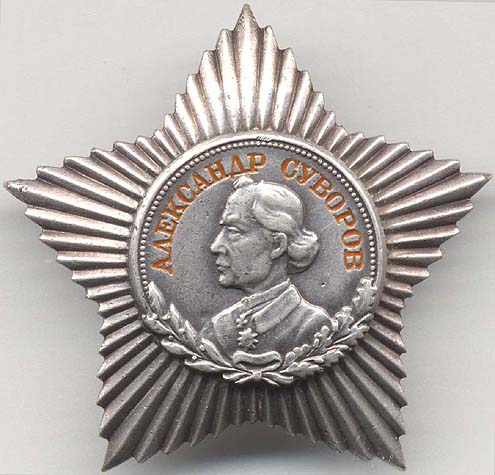 Орден                    Суворова
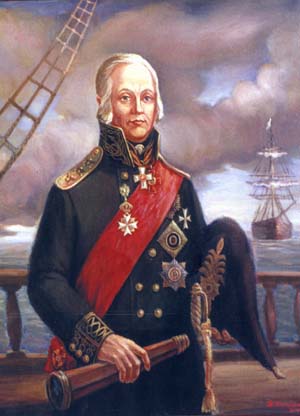 Фёдор  Фёдорович Ушаков
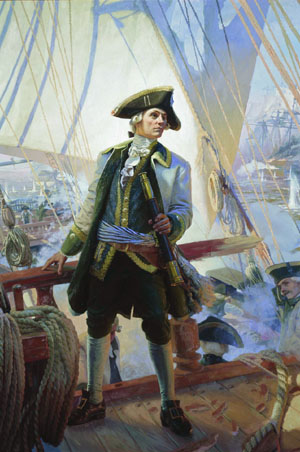 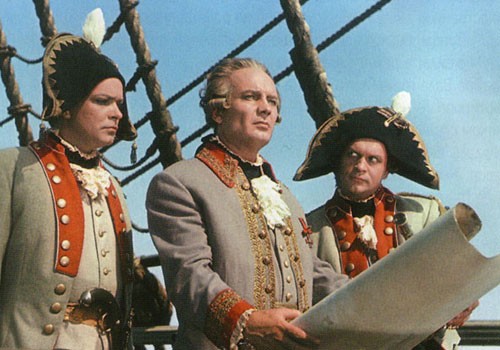 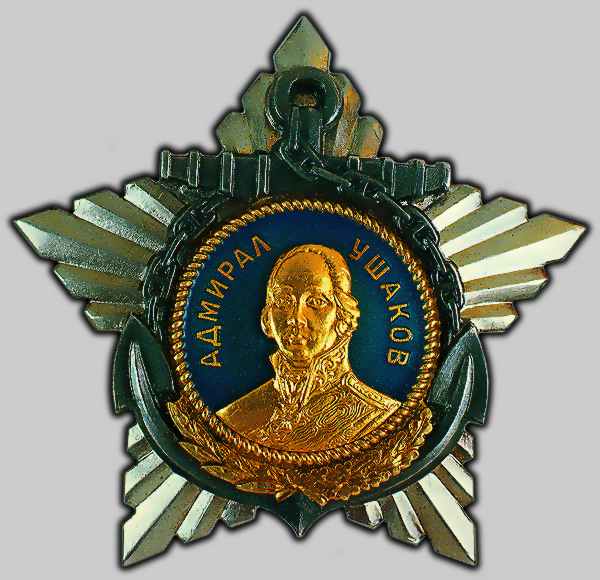 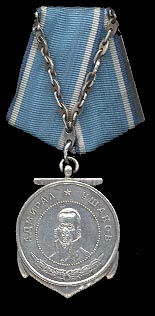 Орден и медаль адмирала Ушакова
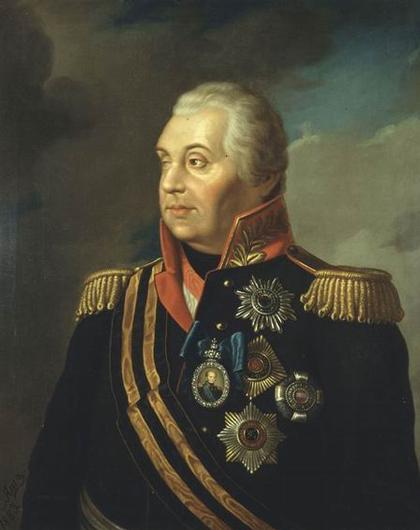 Михаил Илларионович Кутузов
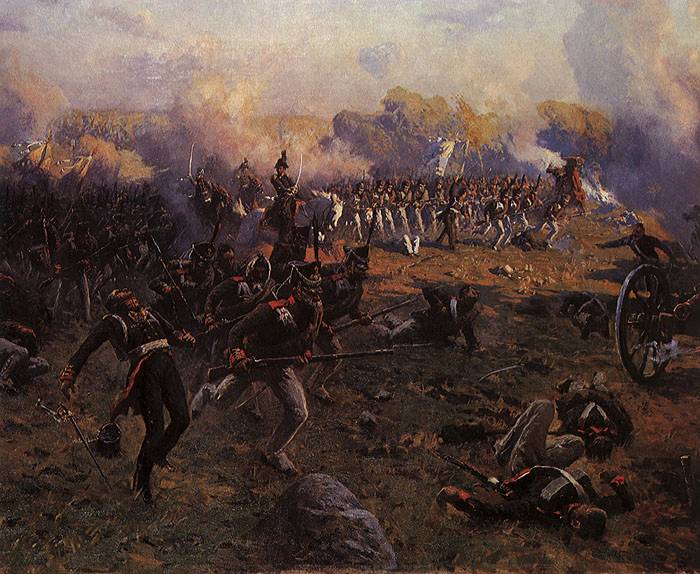 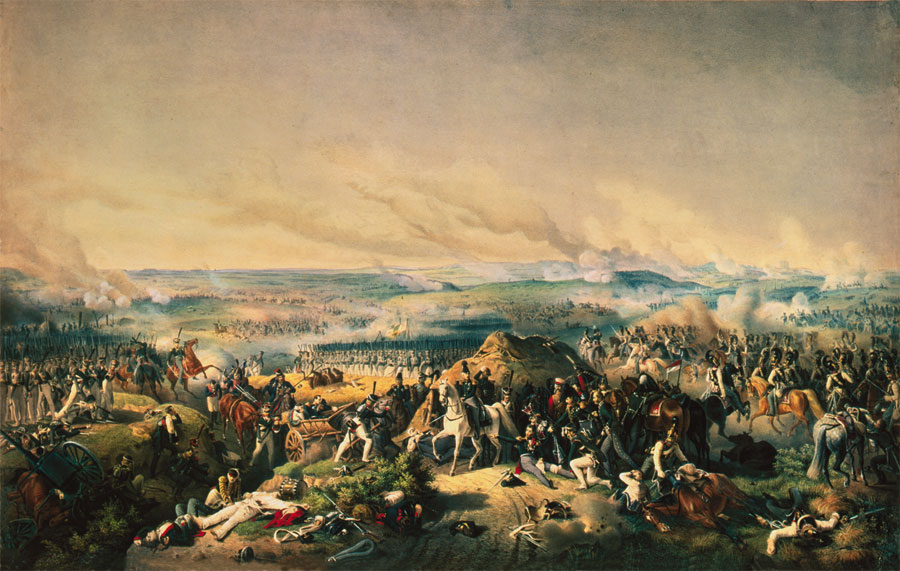 Бородинская  битва  1812 год
Орден           Кутузова
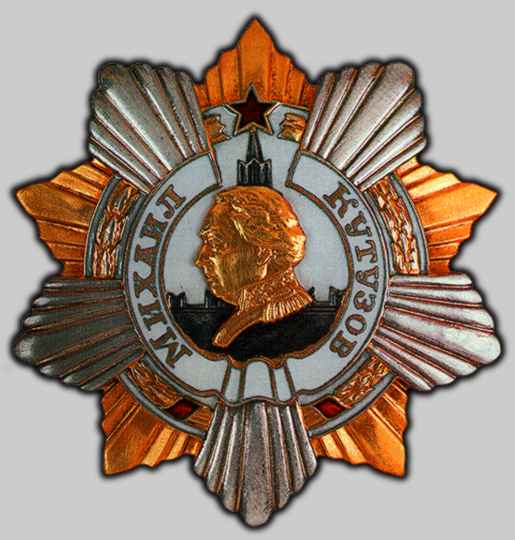 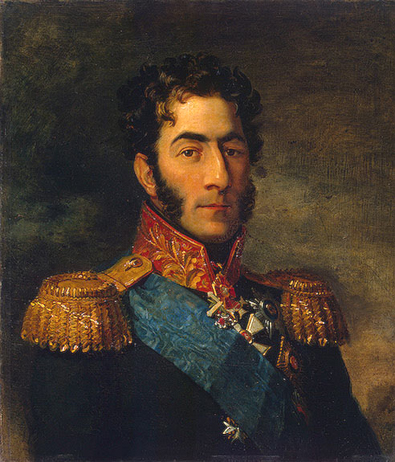 Пётр Иванович  Багратион
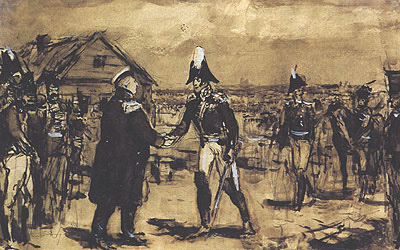 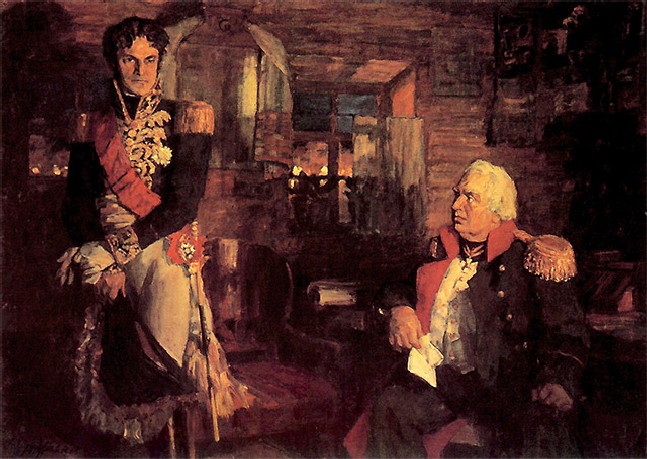 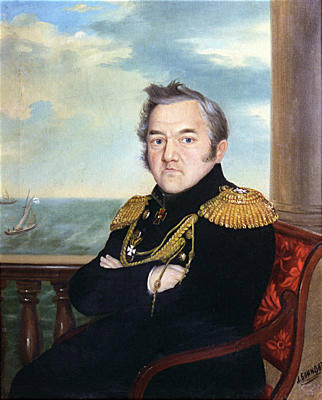 Михаил  Петрович  Лазарев
Кругосветное путешествие Лазарева
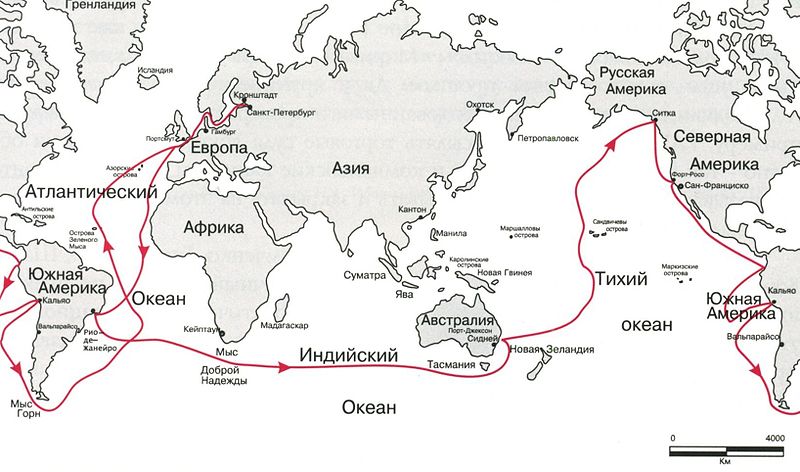 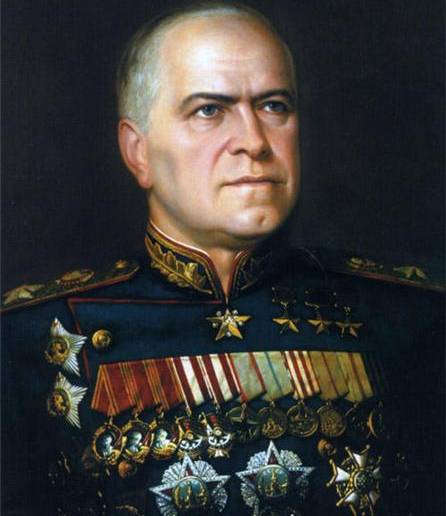 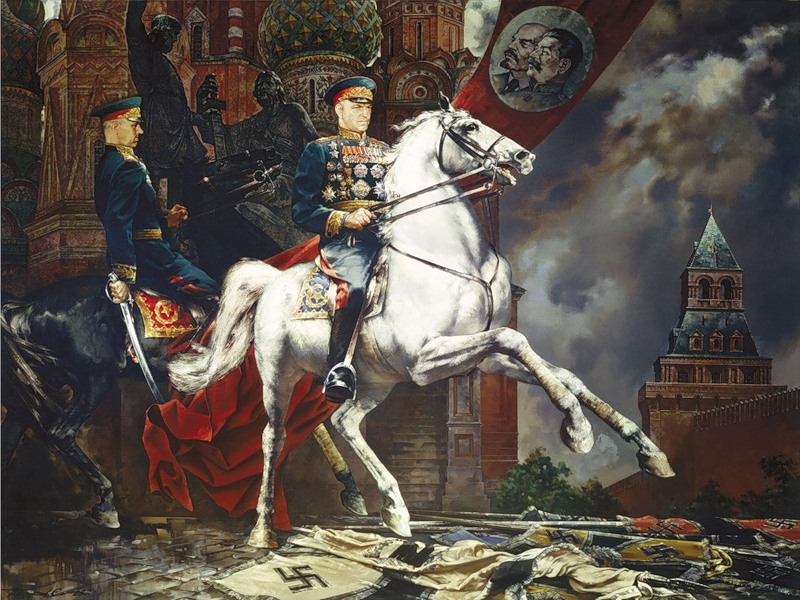 Георгий  Жуков  принимает Парад  Победы    1945 год
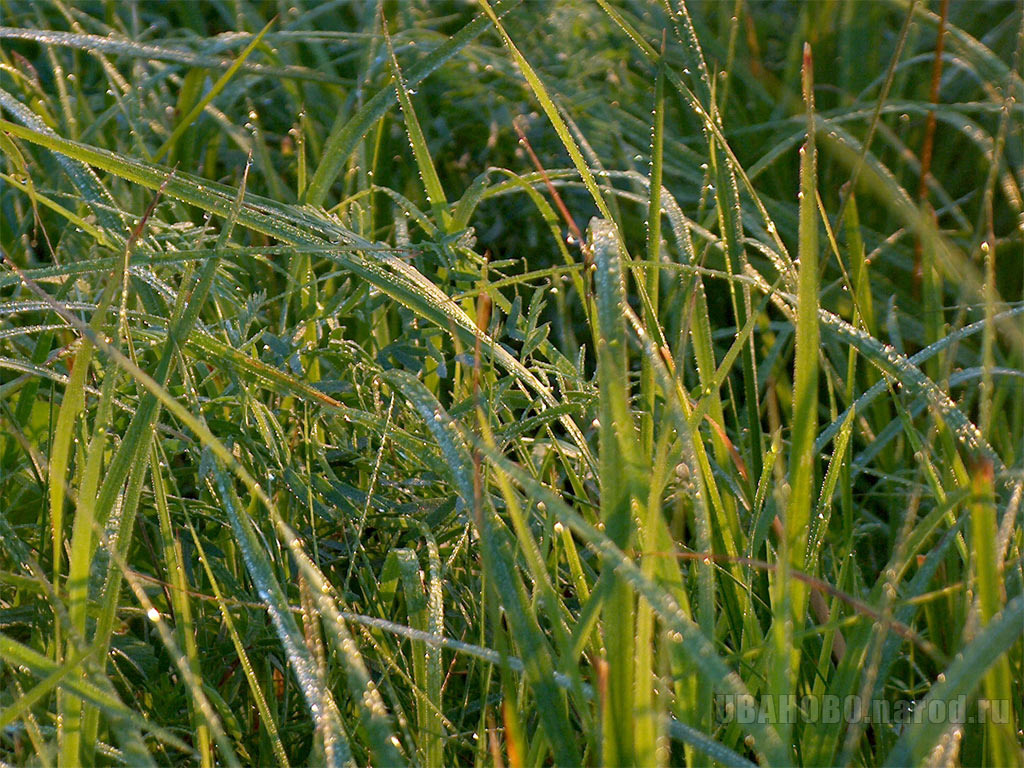 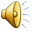 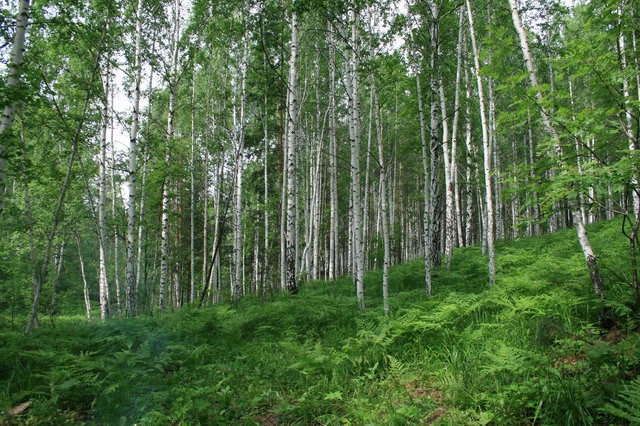 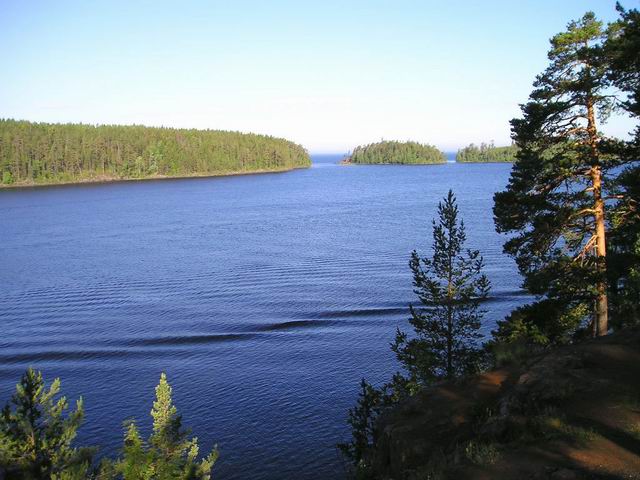 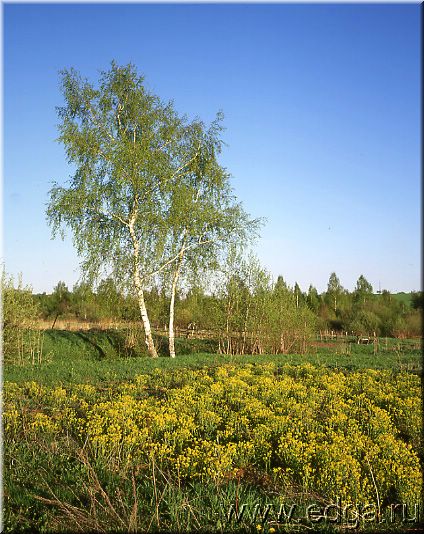 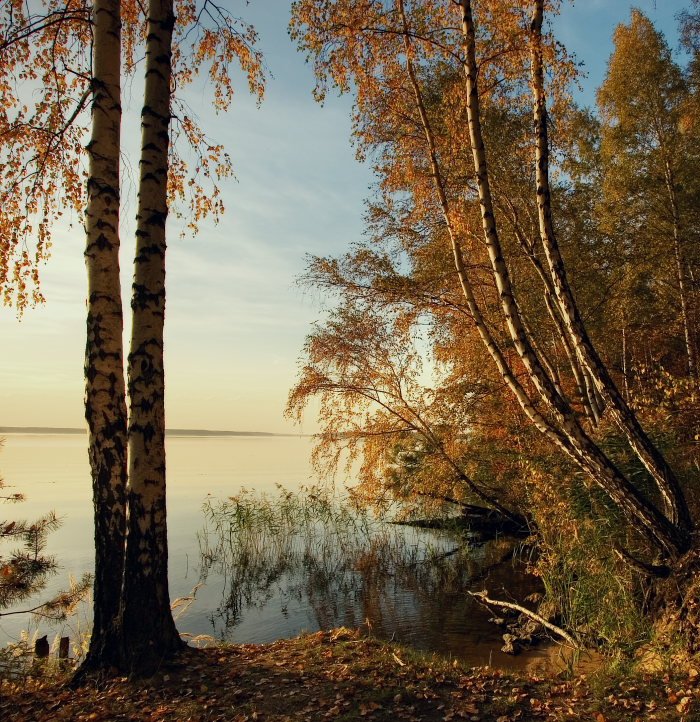 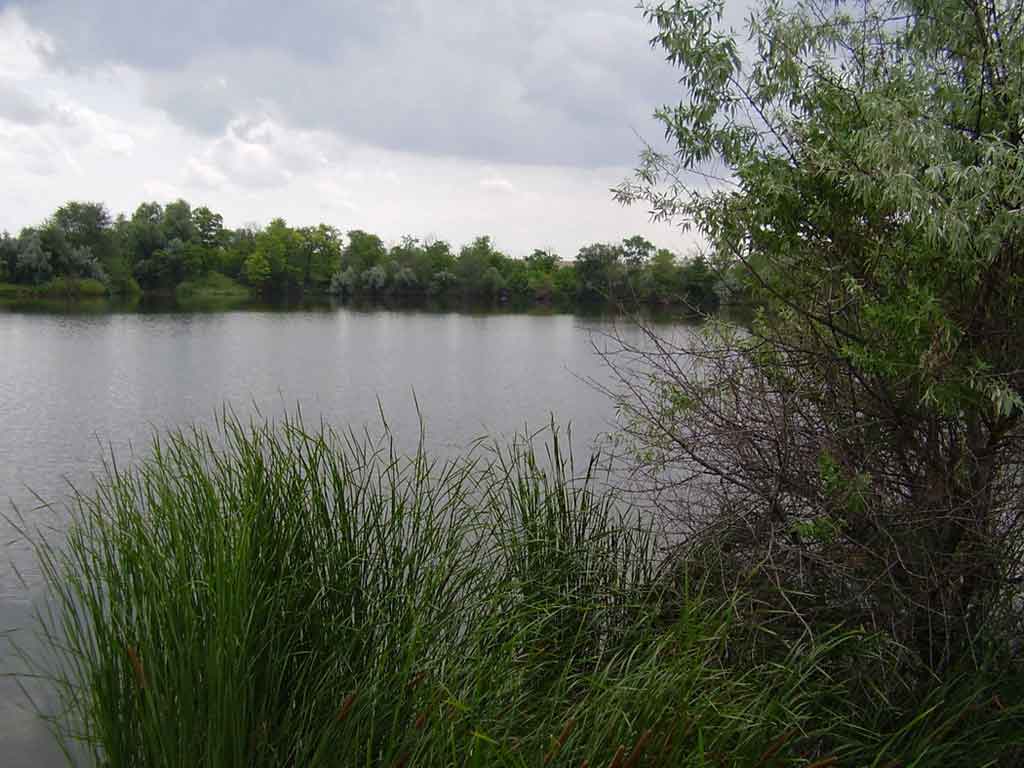 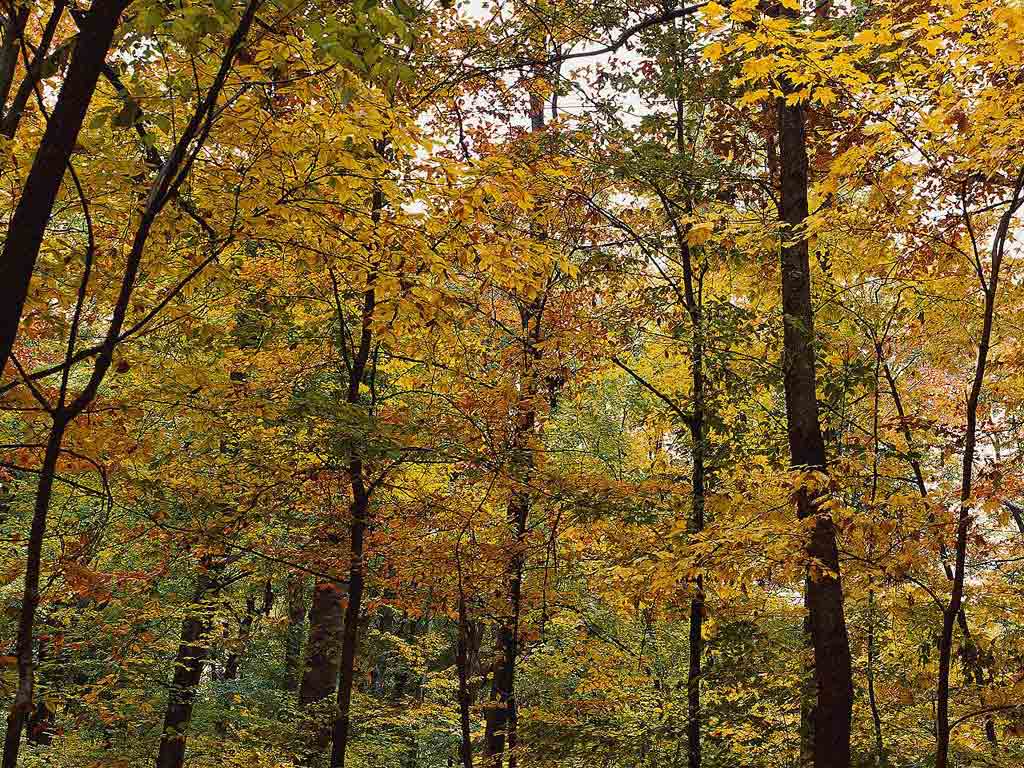 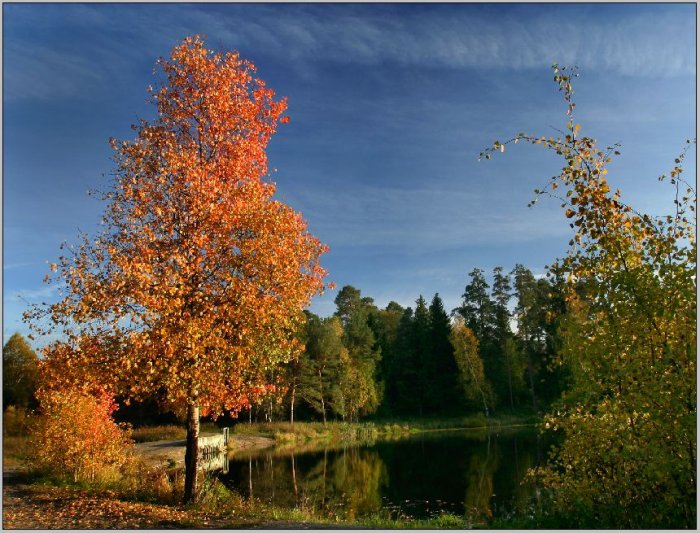 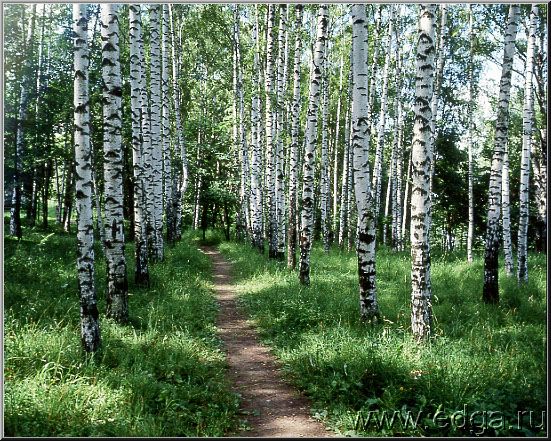 Всё проходит. Остаётся Родина –
Та, что не изменит никогда.
С ней живу  любя, страдая, радуясь
Падая и поднимаясь ввысь…

И ещё немало будет пройдено,
Коль зовут в грядущее пути.
Но светлей и чище чувства Родины
Людям никогда  не обрести…
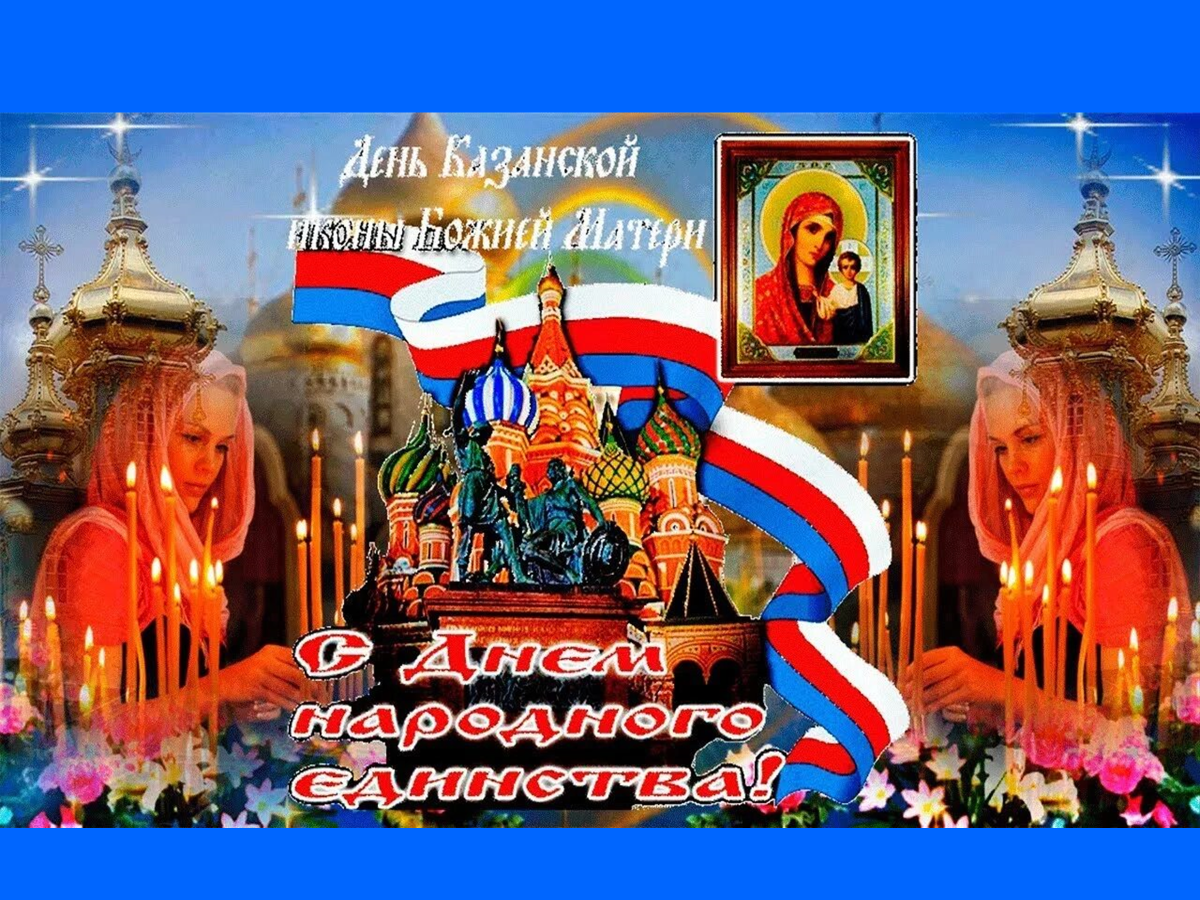